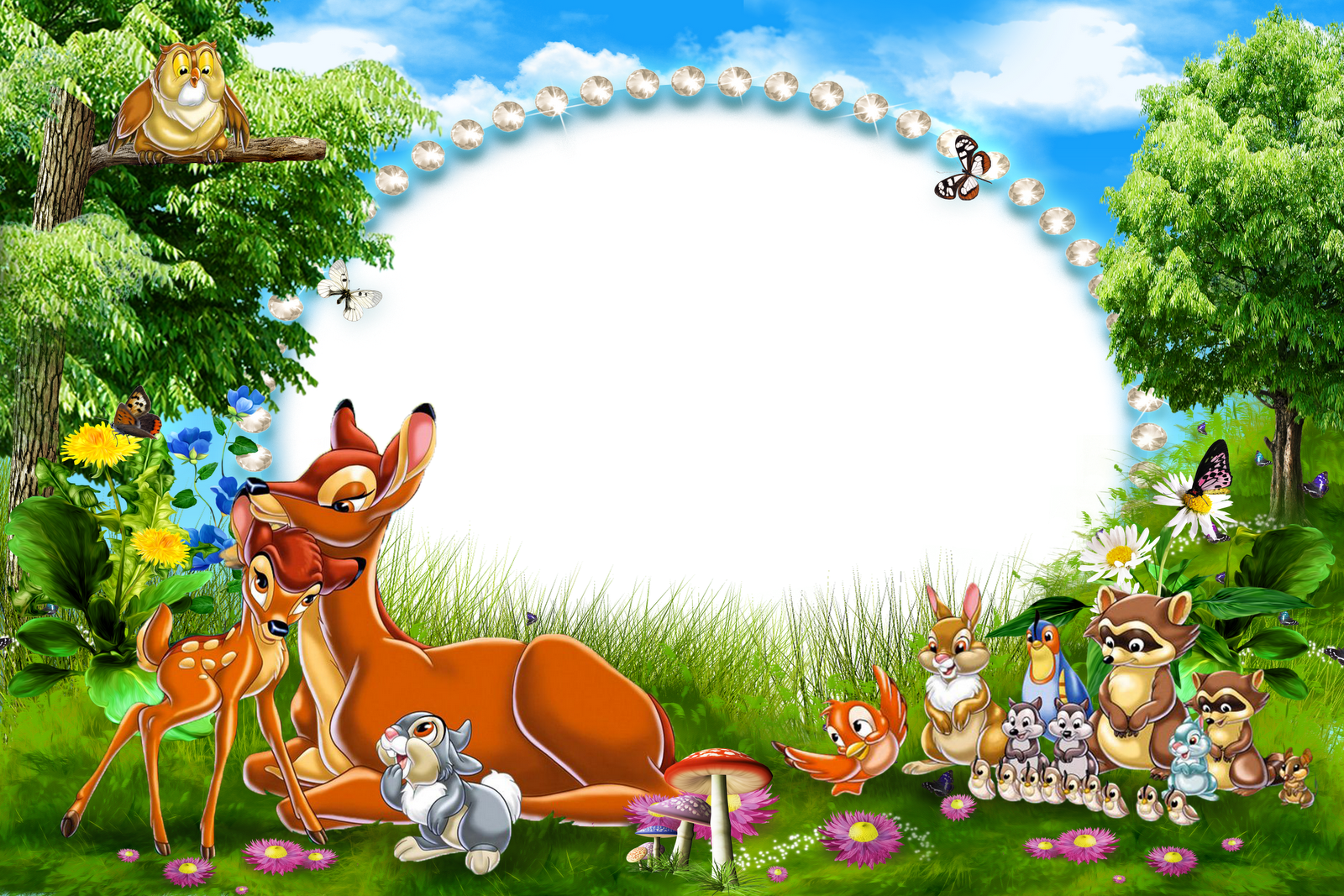 Мультимедийная презентация для детей 5 – 7 лет по теме:«Дикие и домашние животные»
Подготовила: педагог – психолог 
Кочетова Е.С.
Дидактическая игра 
«Четвёртый лишний»
(для детей С 4 лет)
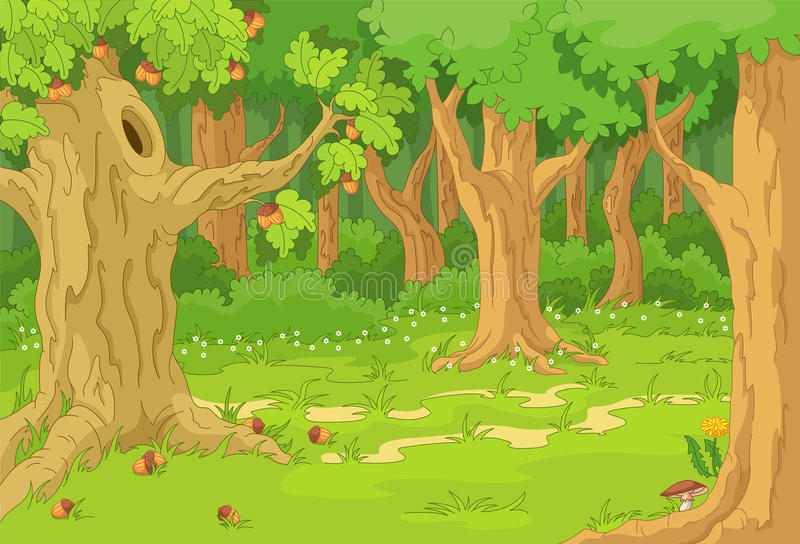 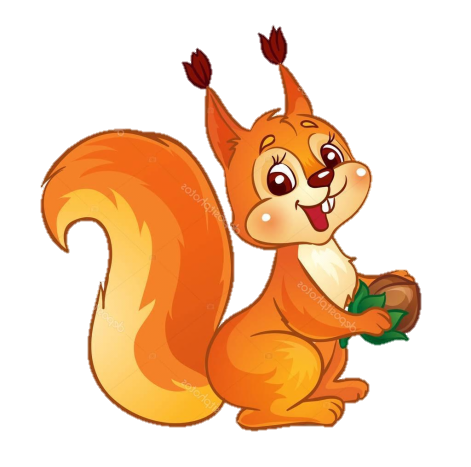 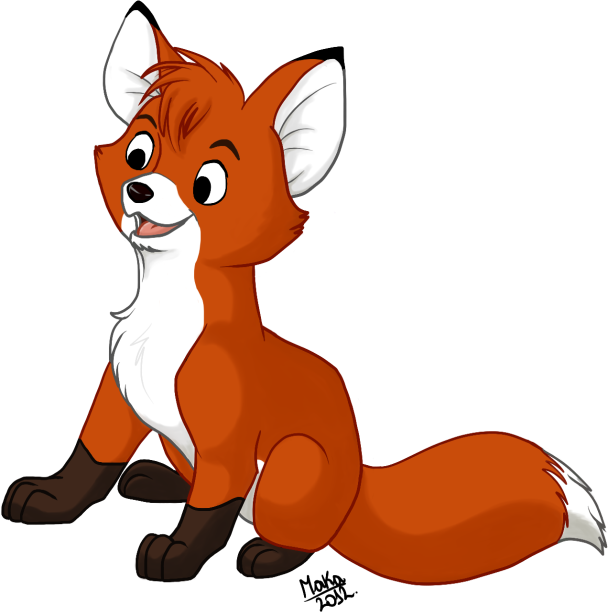 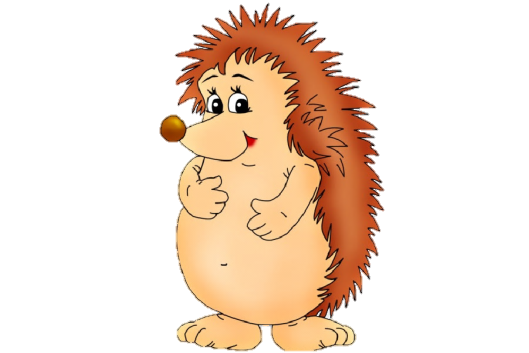 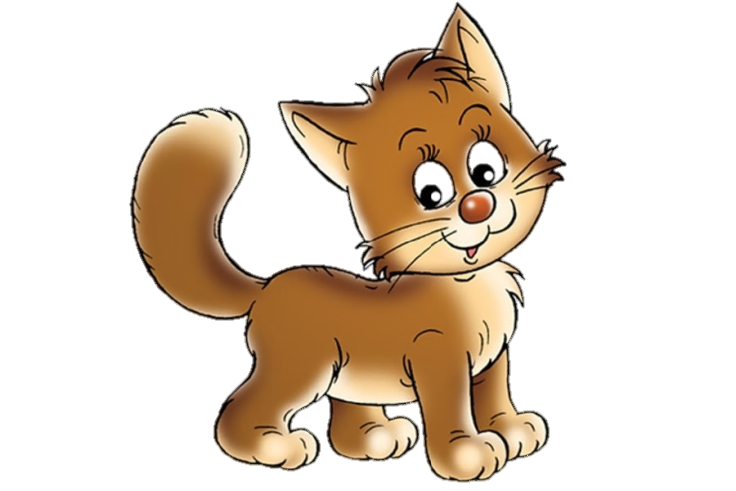 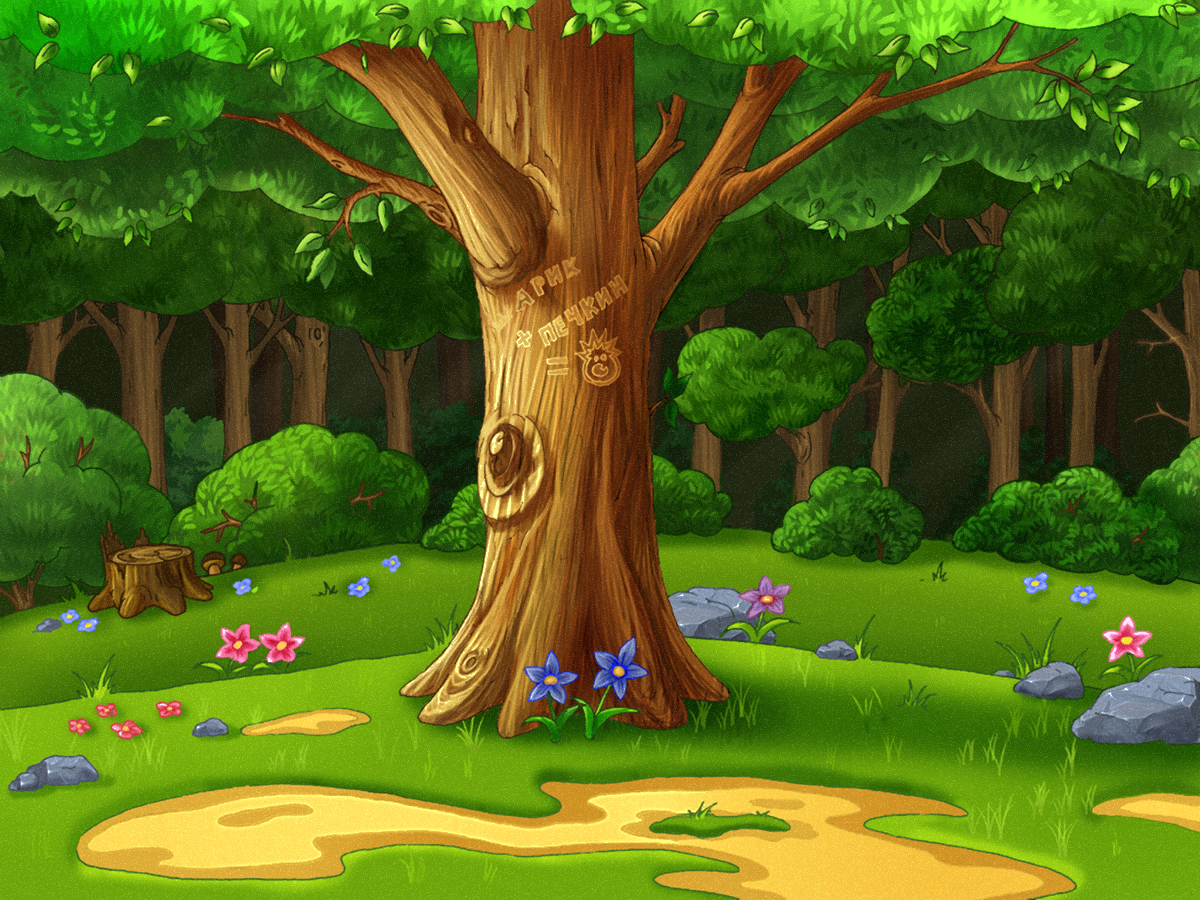 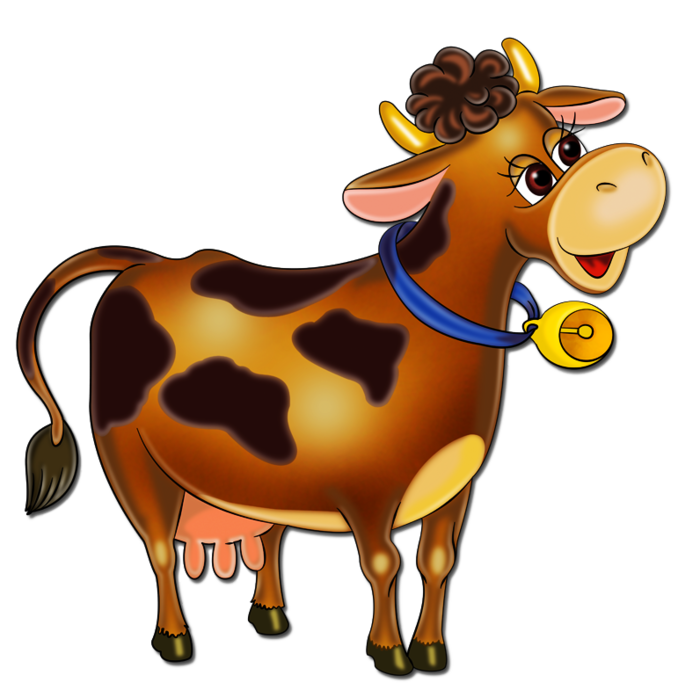 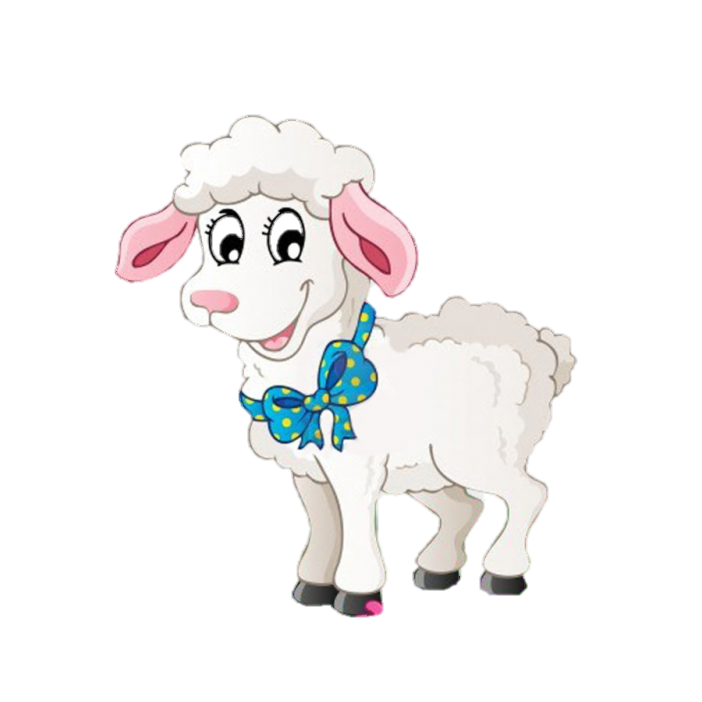 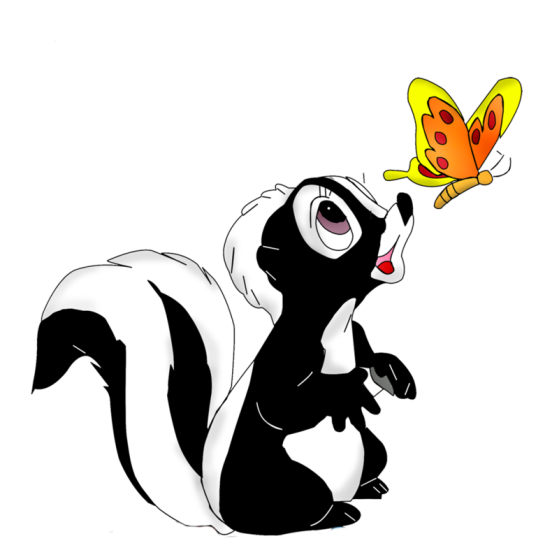 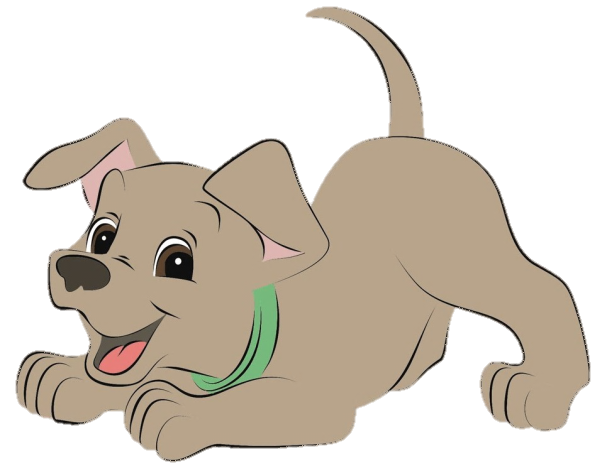 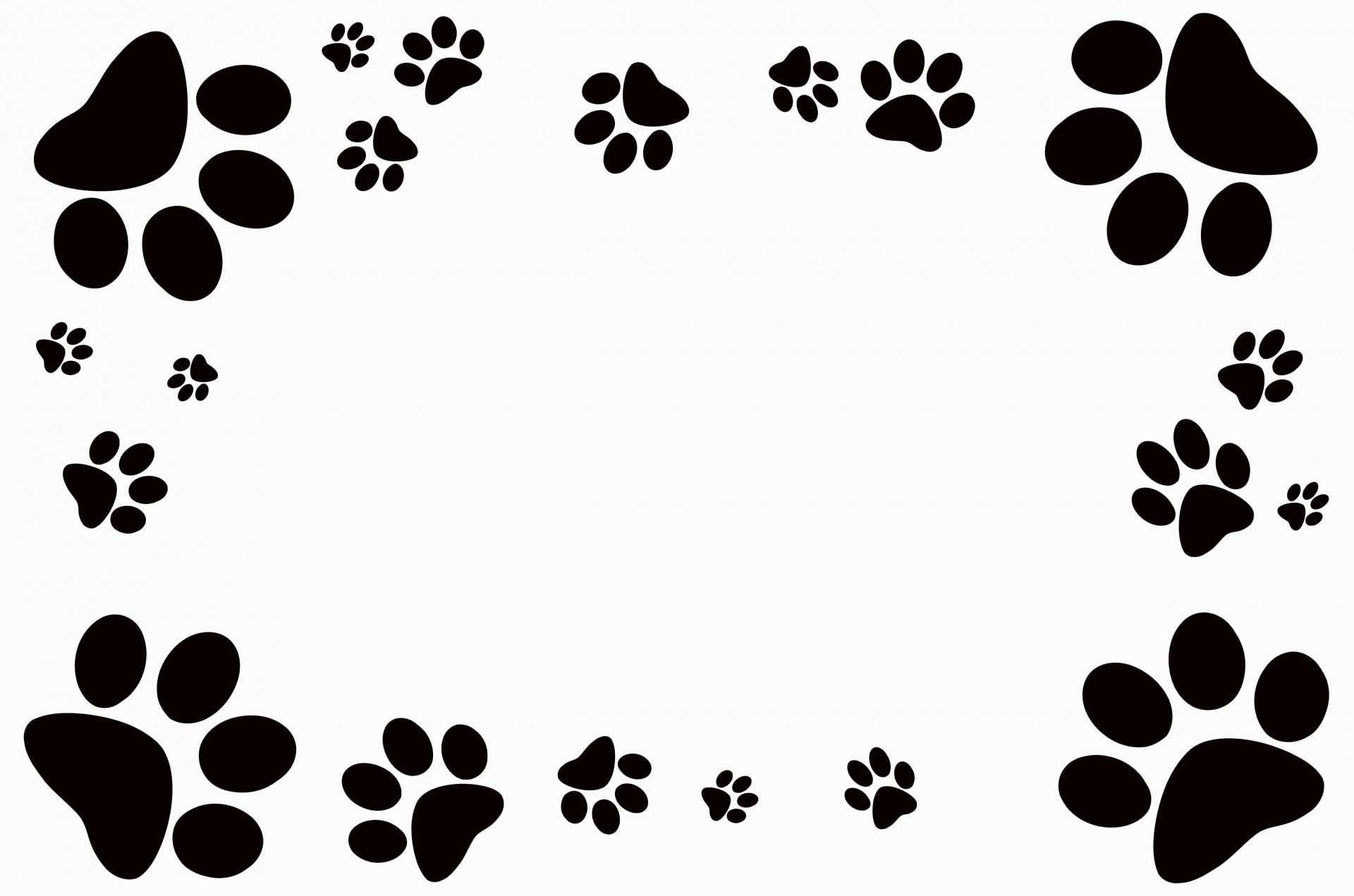 Дидактическая игра «Чьи следы»(для детей с 4 лет)
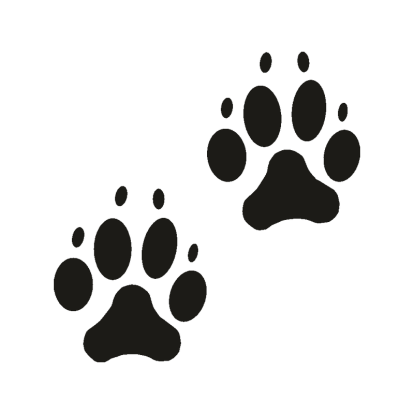 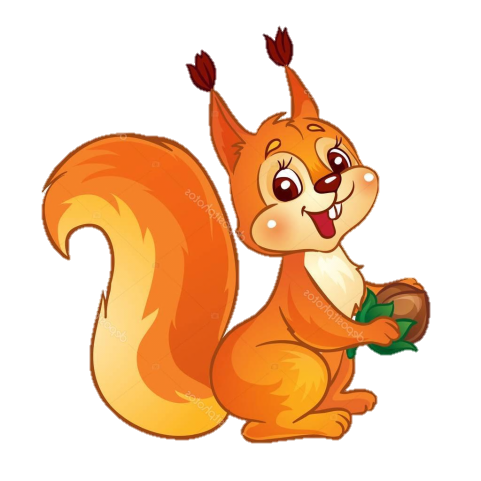 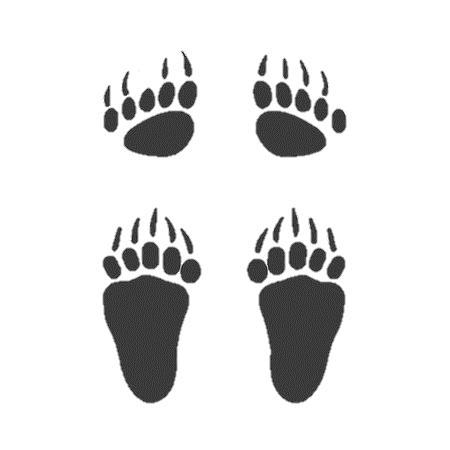 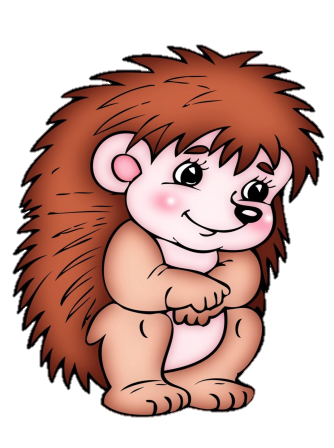 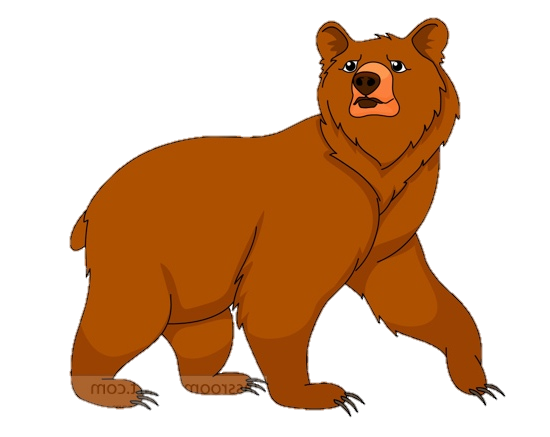 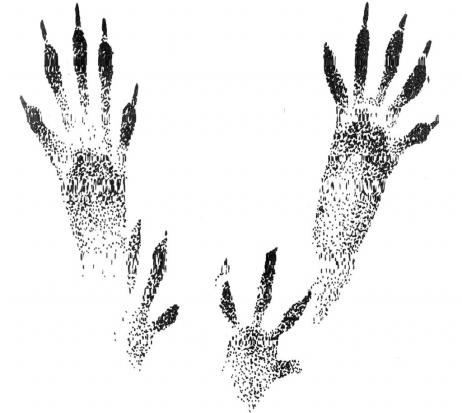 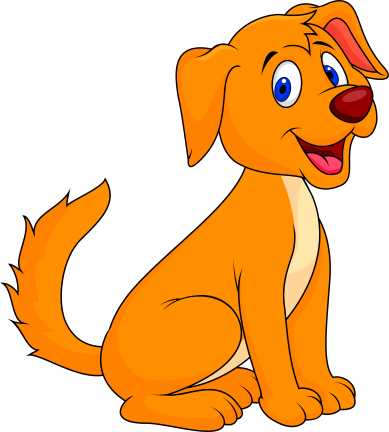 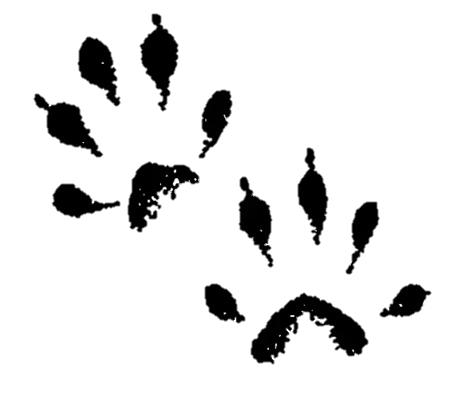 Спасибо за внимание!